Research MethodsQualitative Research Methods5 Qualitative Approaches
Stiliani Chroni
Marios Goudas
Commonly used qualitative research designs
Ethnography
Field study
Community study
Case study
Life story and autobiographical method
Document and historical study
Survey study
Auto-ethnography
Narrative inquiry
Action Research, collaborative research
Observational studies
Today’s class
Narrative
Phenomenology
Grounded theory
Ethnography
Case studies


Comparisons
Narrative research
Narrative examples
Agnew et al

MacMahon & Penny
Narrative research
Narrative studies represent a special kind of qualitative research that is focused on gathering and interpreting people ‘s stories. 
Genres in narrative research:
Life history
Personal experience studies
Autoethnography
 
All narrative studies are based on the notion that people make sense of their lives through stories.
 
Aim of narrative research is telling stories about stories.
Stambulova (2010)
Procedure
If the research problem best fits narrative research
Select one or more individuals who have stories or life experiences to tell
Collect information about the context of these stories
Analyze the participants story and then “restory” into a framework that makes sense (time line)
Collaborate with participants by actively involving them in the research
Challenges on narrative
Need to collect extensive info about the participant
Need to have a clear understanding of the context of the person’s life
Need to have an active collaboration with the participant
Be reflective of own background and how this will shape the “restory’ of the account
Who owns the story?
Who can tell it?
Who can change it?
Phenomenology
Phenomenology examples
Crust et al

Hill Hemmings
Phenomenology
Phenomenological research, or phenomenology, is a qualitative research method in which the researcher attempts to understand and explain how an individual or a group of individuals experience a particular phenomenon from the individual's or individuals' own perspective(s). 
The primary method of data collection used in phenomenology is in-depth interviews of individuals who have experienced the phenomenon.
Features of Phenomenology
Central question:  
What is the meaning, structure, and essence of the lived experience of this phenomenon for this person/group of people?
How is each individual’s subjective reality applied to make experiences meaningful?
Procedure
If the research problem best fits phenomenology
State the phenomenon of interest to study
Data collection (in depth / multiple interviews) starting with the following 2 questions:
What have you experienced in terms of the phenomenon?
What contexts or situations have typically influenced or affected your experiences of the phenomenon?
Phenomenological data analysis (specific steps)
Write the composite description (essence)
Successful if the reader says: “I understand better what it is like for someone to experience that!”
Challenges on phenomenology
Participants need to be carefully chosen as all having experienced the phenomenon in question
Need to develop a deep understanding of a phenomenon as experienced by several individuals
How and why the researcher’s understandings will be introduced in the study
Grounded Theory
Grounded theory examples
Holt & Dunn

Pierce et al
Grounded Theory
Grounded theory research is an inductive qualitative research design that is used for generating and developing theories and explanations based on systematically collected qualitative data (Strauss & Corbin). 
The data collection process is usually an ongoing iterative process that starts with collecting and analyzing qualitative data that leads to tentative theory development. 
Then, more qualitative data are collected and analyzed that lead to further clarification and development of the theory.
The qualitative data collection and further theory development process continues until the particular theory is developed that is "grounded" in the data.
Grounded Theory
Emphasizes the development of theory
Which is grounded in data systematically collected and analyzed (constant comparative analysis to produce substantive theory)
Theory must be faithful to the evidence
Looks for generalizable theory - by making comparisons across situations
Focus is on patterns of action and interaction
Procedure
If the research problem best fits grounded theory (a good design if a theory is not available to explain a process)
The research questions focus on understanding how individuals experience the process and identifying the steps in the process 
Data collection mainly interviews but also observations, documents, audiovisual materials
Data analysis is on stages
Open coding (main categories and properties in each one)
Axial coding (rearrangement of codes according to a logic diagram e.g.: central phenomenon, causal conditions, context, conditions,)consequences-
Selective coding (write the story line)
Development of a matrix 
Result of this process is a theory or a substantive-level theory
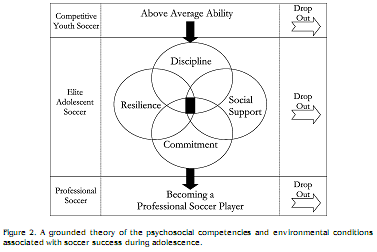 Ethnography
Ethnography examples
Garcia et al
Holt & Sparkes
Faulkner & Sparkes
Ethnographic Research
Ethnographic research is a qualitative research design that is used for studying social groups, cultures, and human interactions in natural cultural and social settings. 
The goal of the ethnographic study is to provide a detailed, in-depth, and holistic narrative description of the group and the cultural setting being studied. 
The primary ethnographic data collection methods are in-depth interviews and participant observation to comprehensively describe a cultural and social setting.
Ethnography
Rooted in anthropology
Also called participant observation/ naturalistic enquiry
Ethno-graphy
Ethno = people (έθνος)
Graphy = describing something (γραφή)
Characterized by immersion
Role of the observer
Complete observer
Behind one-way mirror, invisible role
Observer as participant
Known, overt observer
Participant as observer
Pseudo-member, research role known
Complete participant
Full membership, research role not known
Procedure
If ethnography is the most appropriate design to use to study the research question
Identify and locate a culture sharing group to study
Select cultural themes or issues to study about the group (analysis of the culture-sharing group)
Determine which type of ethnography to use
Fieldwork – info where the group works and lives
The final product is a holistic cultural portrait (incorporates “emic”-participants views and “etic”-researchers views)
Challenges on ethnography
Need a grounded in cultural anthropology and the meaning of social-cultural systems
Data collection time is extensive
Possibility the researcher will go native after the prolonged engagement and not finish the study or compromise it
Needs to acknowledge his/her impact on the people and what is being studied
Case studies
Case study examples
McPhail, et al., 

Gaskin et al

Light et al

Kucklik et al.
Case study
Case study is an in-depth examination and intensive description of a single individual, group, and organization based on collected information from a variety of sources, such as observations, interviews, documents, participant observation, and archival records. 
The goal of the case study is to provide a detailed and comprehensive description, in narrative form, of the case being studied.
It may include:
Depth interviews of key individuals
Observation of key actions
Case study
What is the intent of the case study?
Descriptive case study: 
to give a detailed account 			
Interpretive case study: 

to develop conceptual categories–to illustrate, support or challenge theoretical assumptions		
Evaluative case study:          
description, explanation, and judgment; good to use when you can’t evaluate using normal standards
Types of case study
Intrinsic
The case itself is of interest
Instrumental case study
A particular case is studied to provide insight into an issue or to refine a theory
Collective case study
A number of cases are studied jointly in order to investigate a phenomenon (instrumental study extended to several cases)
Procedure
If case study is the most appropriate design to use to study the research question
Identify case/s (purposeful sampling)
Data analysis 
Holistic (entire case) or embedded (specific aspect of the case)
In more than one case within and cross case analysis
Final report (interpretation) or “lessons learned”
Challenges on case studies
To identify the case is worthy of studying
Decide on single or multiple cases
The more cases, the less the depth you go
How many cases?
What will be the rationale for the purposeful sampling?
What will be the boundaries of the case?
Time, events, processes
Comparisons
Comparison of focus, type, background and units
Practice
A sport psychologist has worked for a three month period with a youth football academy
General problem
How is a consultancy with a youth sport club best implemented?
Design a study for approaching this problem employing a Narrative, Phenomenological, Grounded Theory, Case study, Ethnographic Approach
Modify the General problem to fit with the approach
Narrative
Focusing on one individual e.g. coach
What are the life-experiences as a coach in relation to his/her athletes’ psych skills and how these have influenced his reaction to the consultancy process?
Phenomenology
What meanings do the athletes assign to psychological skills 
What sort of skills they consider necessary to succeed in their sport?
Grounded Theory
Which processes determine an effective consultancy?
Case study
A thorough description of the setting and the context and the processes that took place before, during and after the consultancy leading to lessons to learn
Ethnography
Culture sharing 
What roles did the participants assume during the consultation?
For next class
Study chapter 11 from Creswell book
Develop further this exercise
Send it to me by Friday 9th Dec
Read Sparkes’ paper (e-class)
Go for a beer
Thank you…
End …